Describing me and others
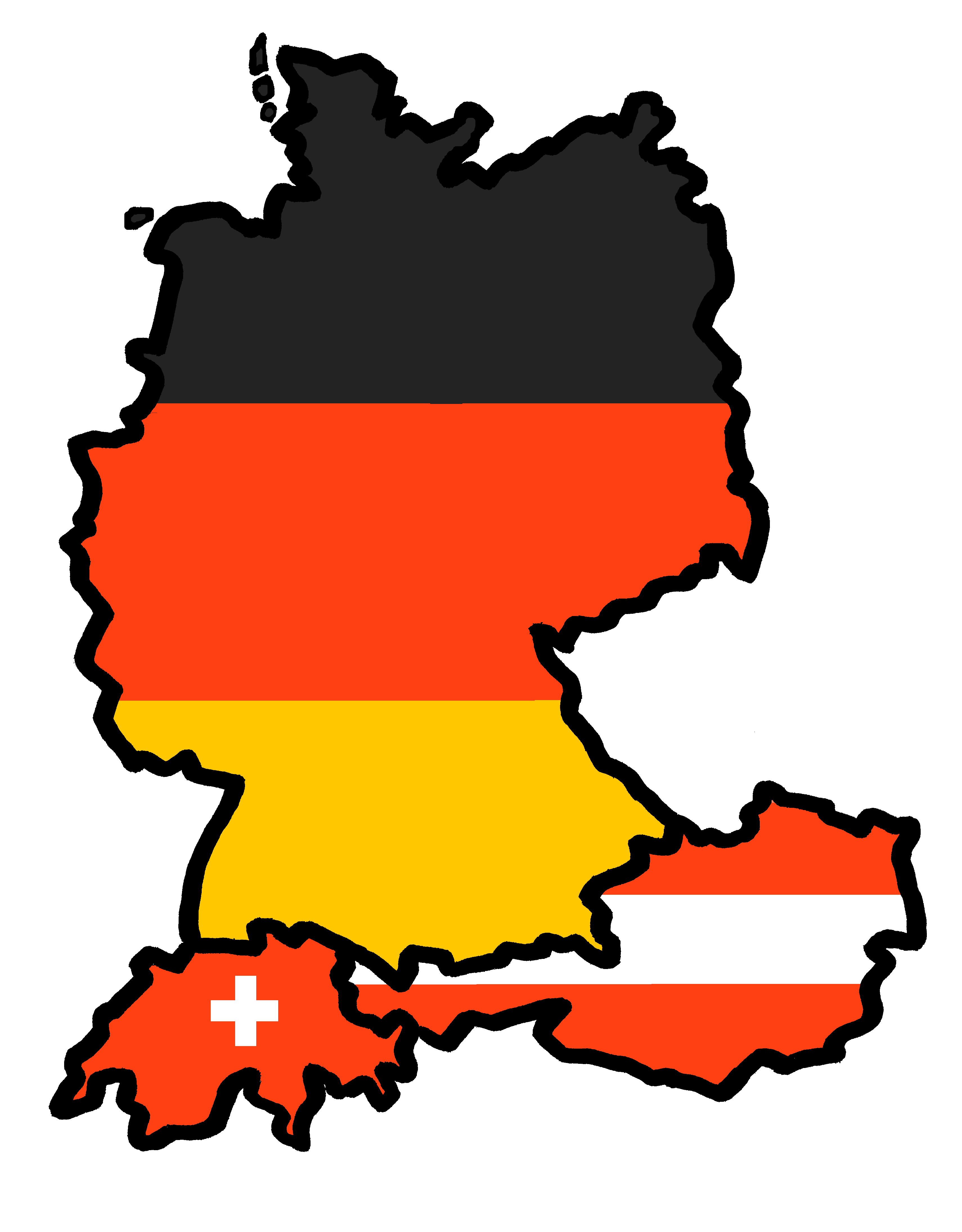 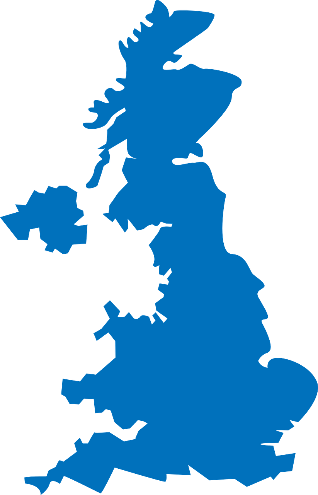 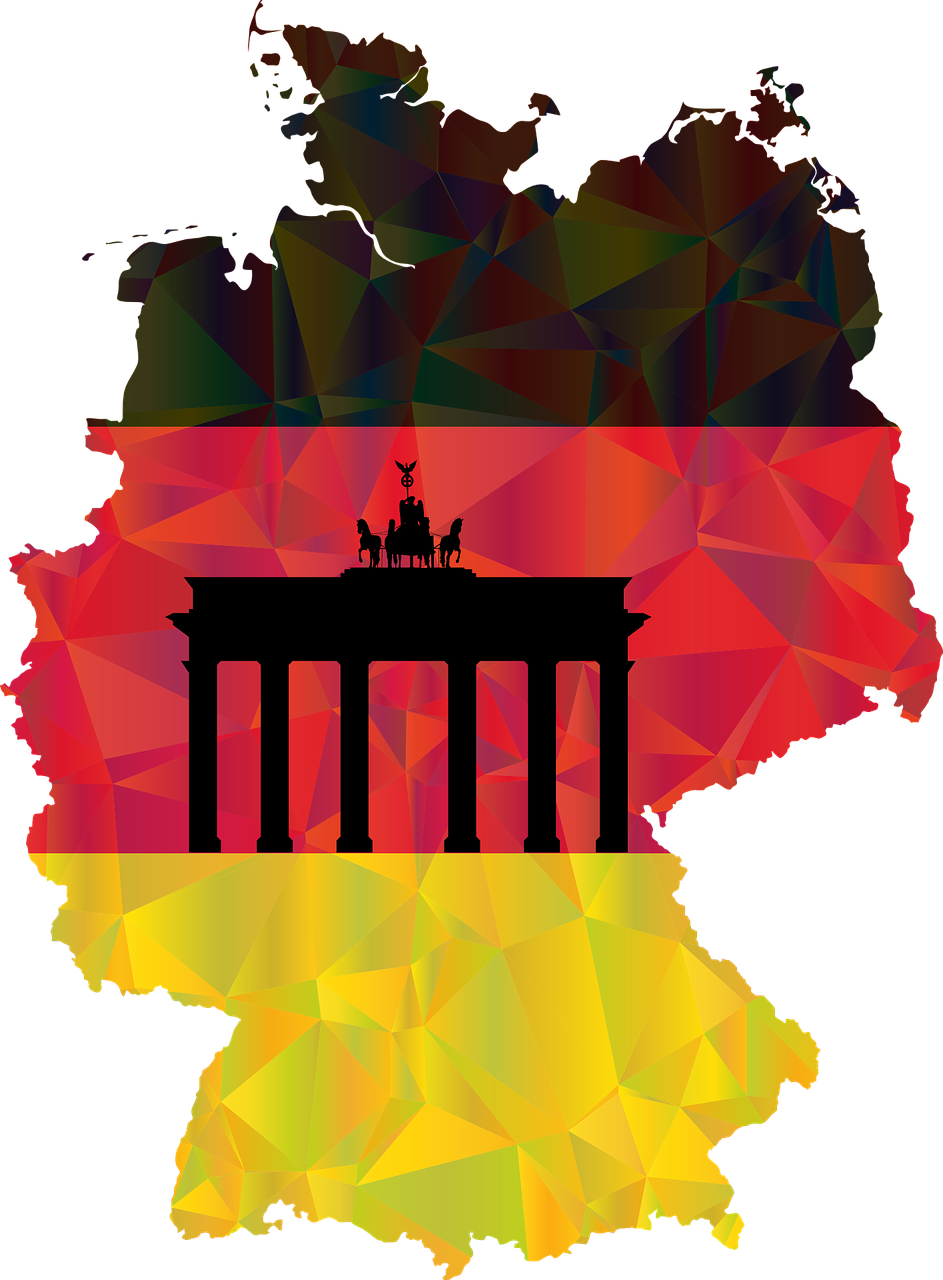 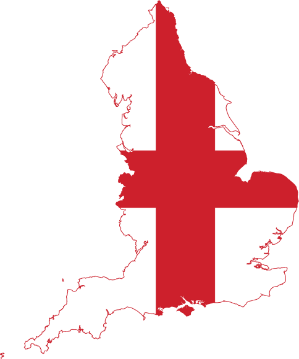 Wo ist Deutschland?
rot
Follow ups 1-5
Term 1 Week 3
[Speaker Notes: Artwork by Steve Clarke. Pronoun pictures from NCELP (www.ncelp.org). All additional pictures selected from Pixabay and are available under a Creative Commons license, no attribution required.

Phonics:  
long [o] wo? [94] wohnen [380] Million [206] short [o] Kopf [279]  offen [382]  kommen [61] 

Vocabulary: 
es [12] wo [94] England [1762] Deutschland [140] toll [972] und [2]
Jones, R.L & Tschirner, E. (2019). A frequency dictionary of German: Core vocabulary for learners. London: Routledge.

The frequency rankings for words that occur in this PowerPoint which have been previously introduced in these resources are given in the SOW and in the resources that first
introduced and formally re-visited those words. 
For any other words that occur incidentally in this PowerPoint, frequency rankings will be provided in the notes field wherever possible.]
Follow up 1: Sag die Wörter.
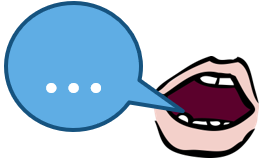 aussprechen
England
60
wohnen
toll
wo
Deutsch-
land
S
ja
kommen
Kopf
Tag
offen
Million
Hallo
0
START
[Speaker Notes: Timing: 5 minutes 

Aim: to practise applying knowledge of [o] and [a] to mostly previously taught words.

Procedure:1. For revision, you may want to click on the words to remind pupils of the pronunciation. 
2. Start the timer. Pupil A tries to read aloud all of the words within the 60 seconds allowed.  
3. Pupil B listens. If Pupil A says makes a mistake, Pupil B can direct him/her to start again from the beginning.4. They swap roles and repeat the task.]
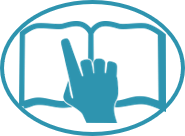 Follow up 2
Lies den Text.
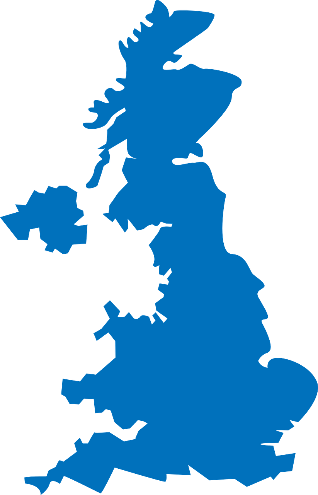 lesen
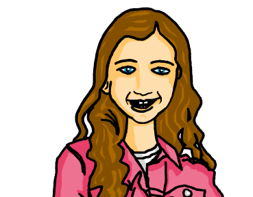 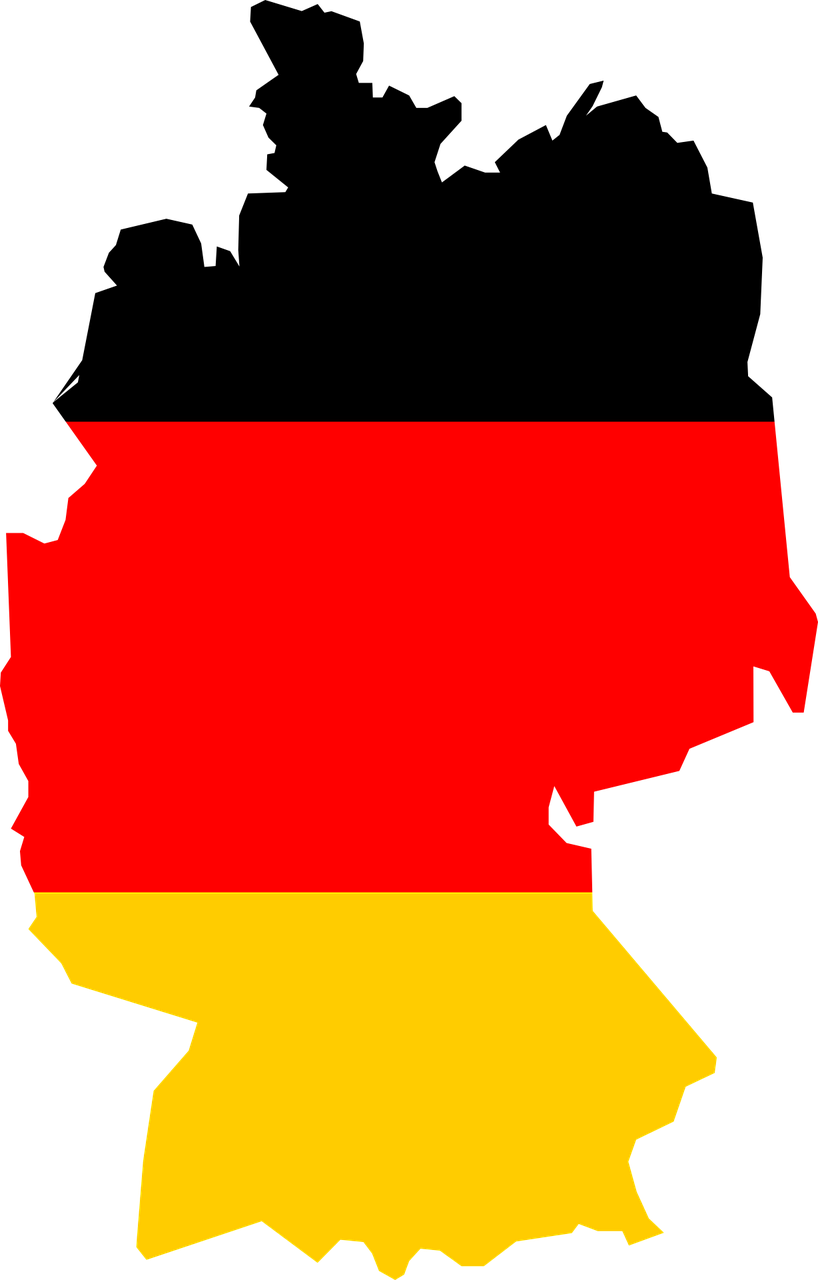 Sie ist Maike. Sie ist in Olsdorf. Olsdorf ist in Deutschland.
Newcastle
Olsdorf
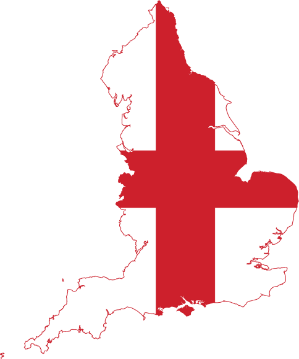 Er ist Steffen. Er ist in Newcastle. Newcastle ist in England.
Hallo! Ich bin Steffen. Ich bin in Newcastle. Newcastle ist in England.
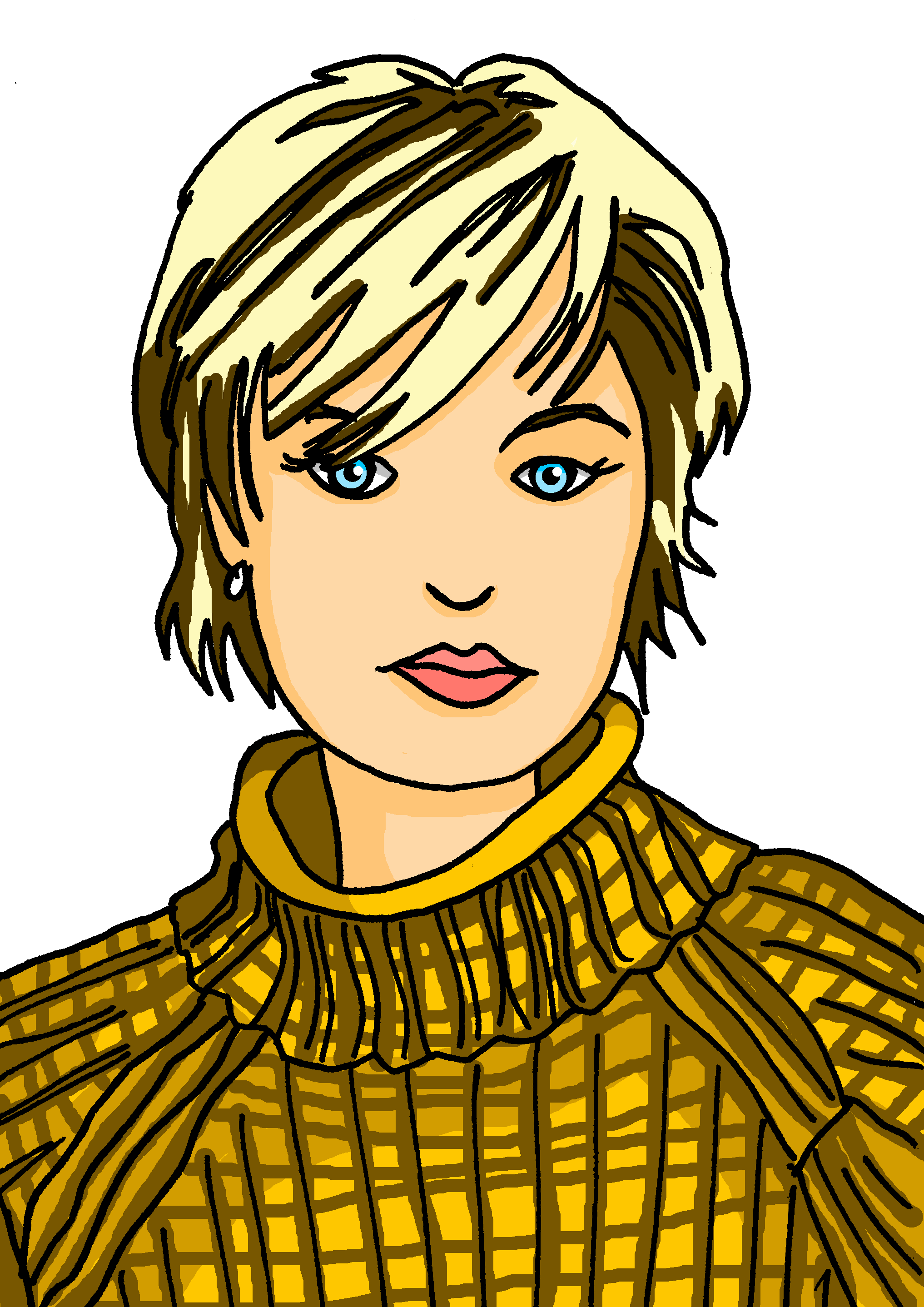 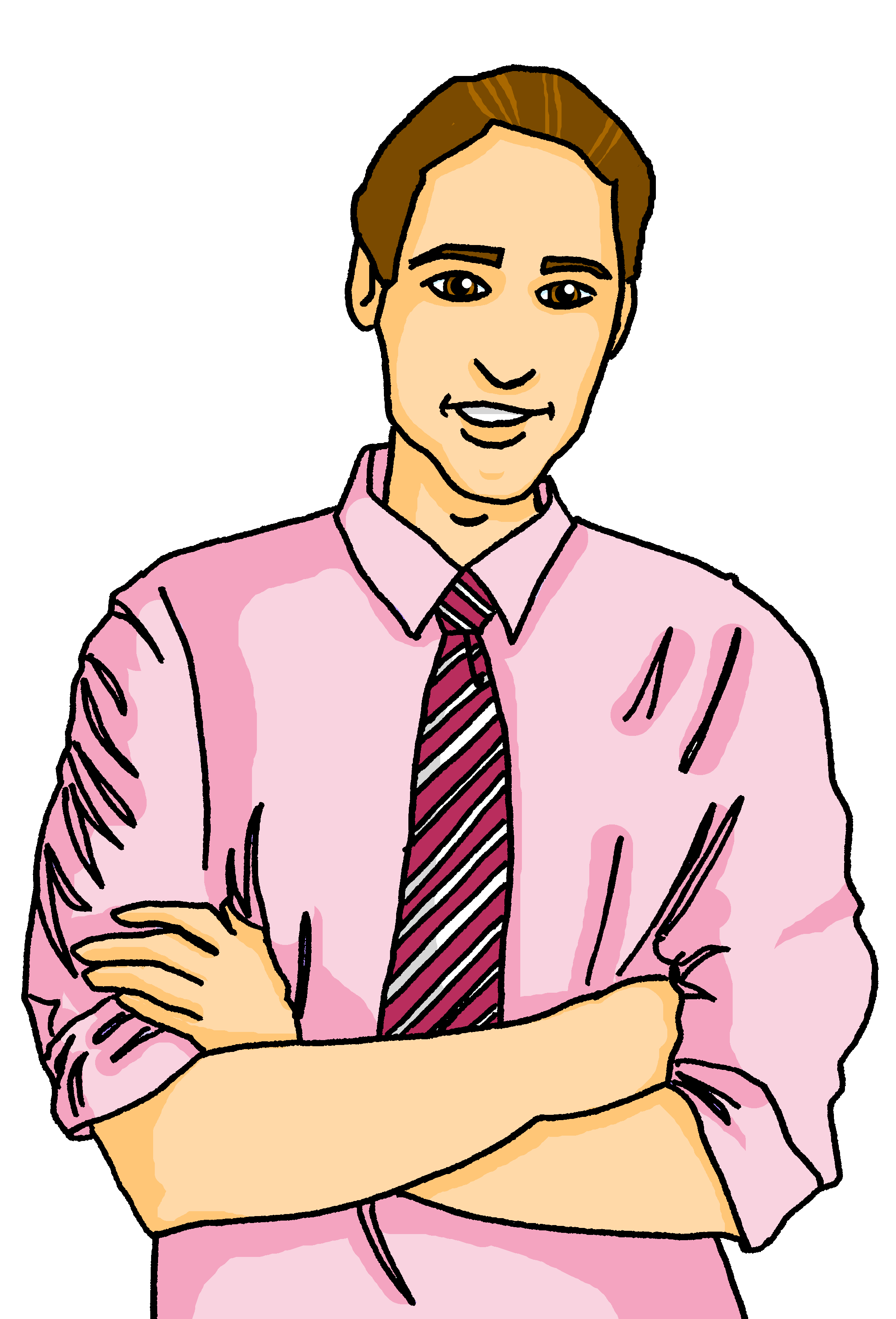 Hallo! Ich bin Maike. Ich bin in Olsdorf. Olsdorf ist in Deutschland. Olsdorf ist toll! Wo bist du?
[Speaker Notes: Timing: 4 minutes 

Aim: to consolidate this week’s vocabulary through reading.

Procedure: 
1. Pupils read the text on the screen aloud to each other or which the teacher. 
2. If desired, click on the text boxes to play the recording.]
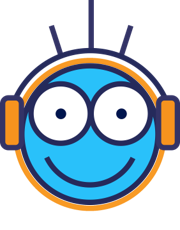 Hör zu.
The computer doesn’t know [?] or [.]
Follow up 3
hören
1
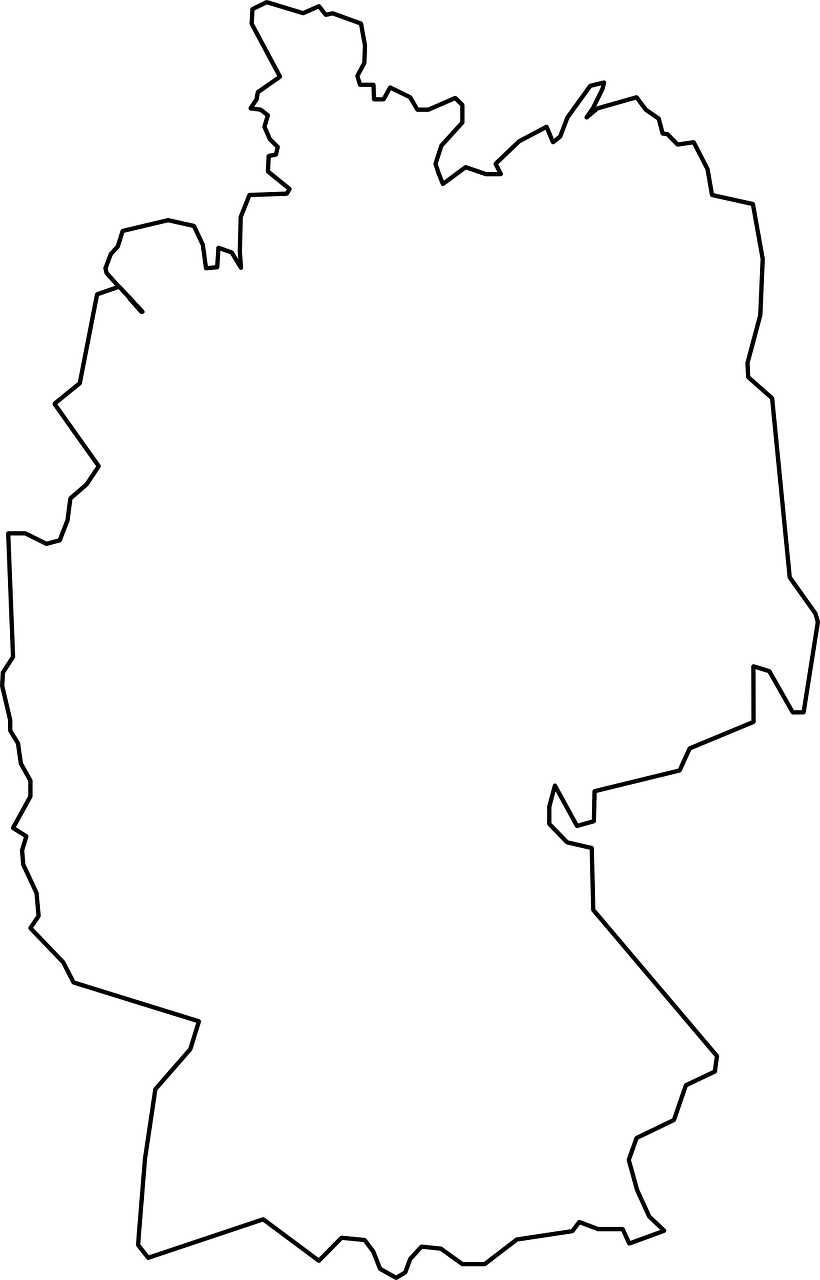 2
Oranienburg
3
4
Bonn
5
Olsdorf
6
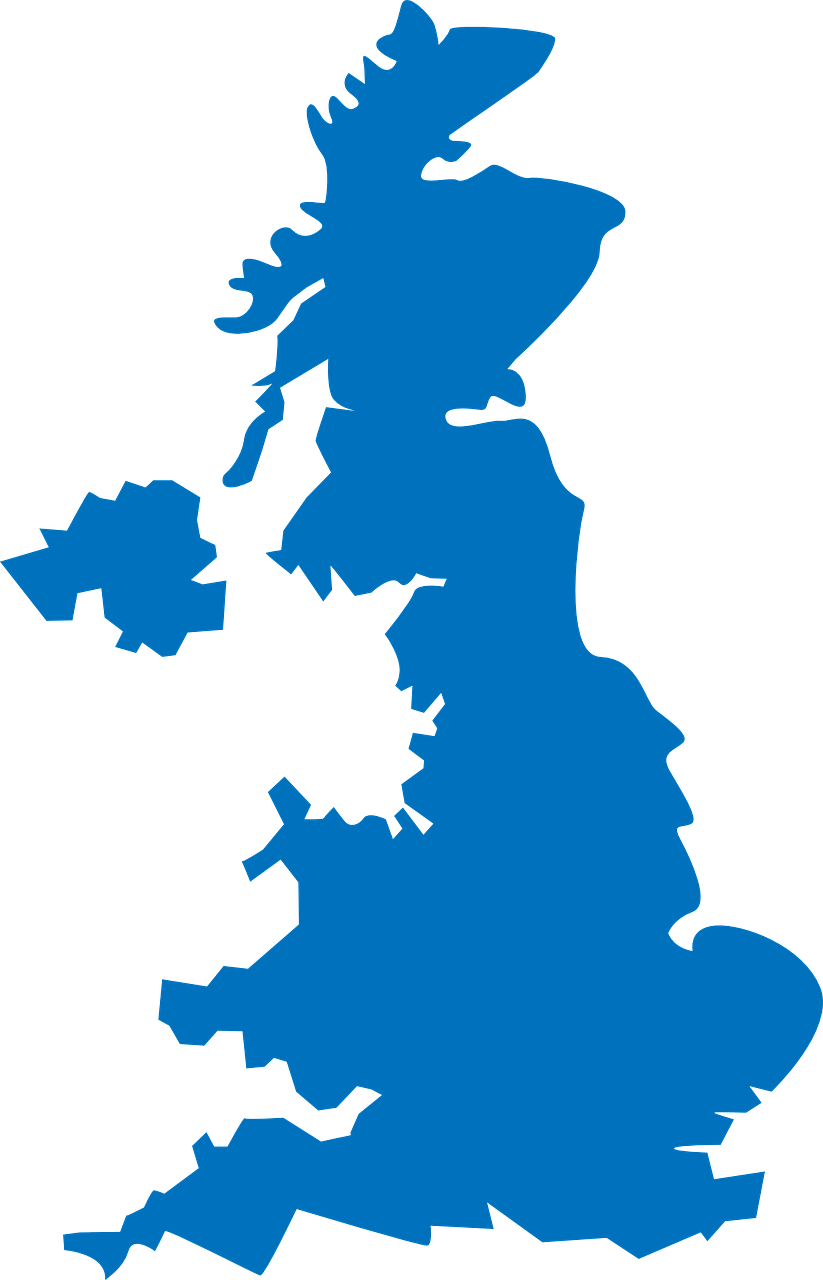 Newcastle
7
Ox-
ford
Oberding
Osterberg
Birmingham
8
[Speaker Notes: Timing: 5 minutes

Aim: to practise aural comprehension of inversion question (Ist es) vs statement (Es ist) syntax.

Procedure:
Tell pupils that they will hear either ‘Ist es + place name’ (question)  or ‘Es ist + place name (statement) but the computer voice is flat and we can’t hear from the intonation whether it is a question or a statement.
Pupils need to:
work out if it is a question or a statement (by paying attention to the order of the words) and 
identify and write the place name, and 
decide whether the place is in England (E) or in Germany (Deutschland/D).
3.    Pupils will need to listen more than once and perhaps 3-4 times.
4.   Answer reveal: Click Once for answer?/ or ., again for the place name, and a third time for D/E. 
Note: All the placenames used have been taught on slide 11 of T1_W3_lesson. 

Transcript:Ist es Olsdorf
Es ist Osterberg.
Es ist Newcastle.
Ist es Oranienburg
Es ist Oxford.
Es ist Birmingham.
Ist es Bonn
Es ist Oberding.]
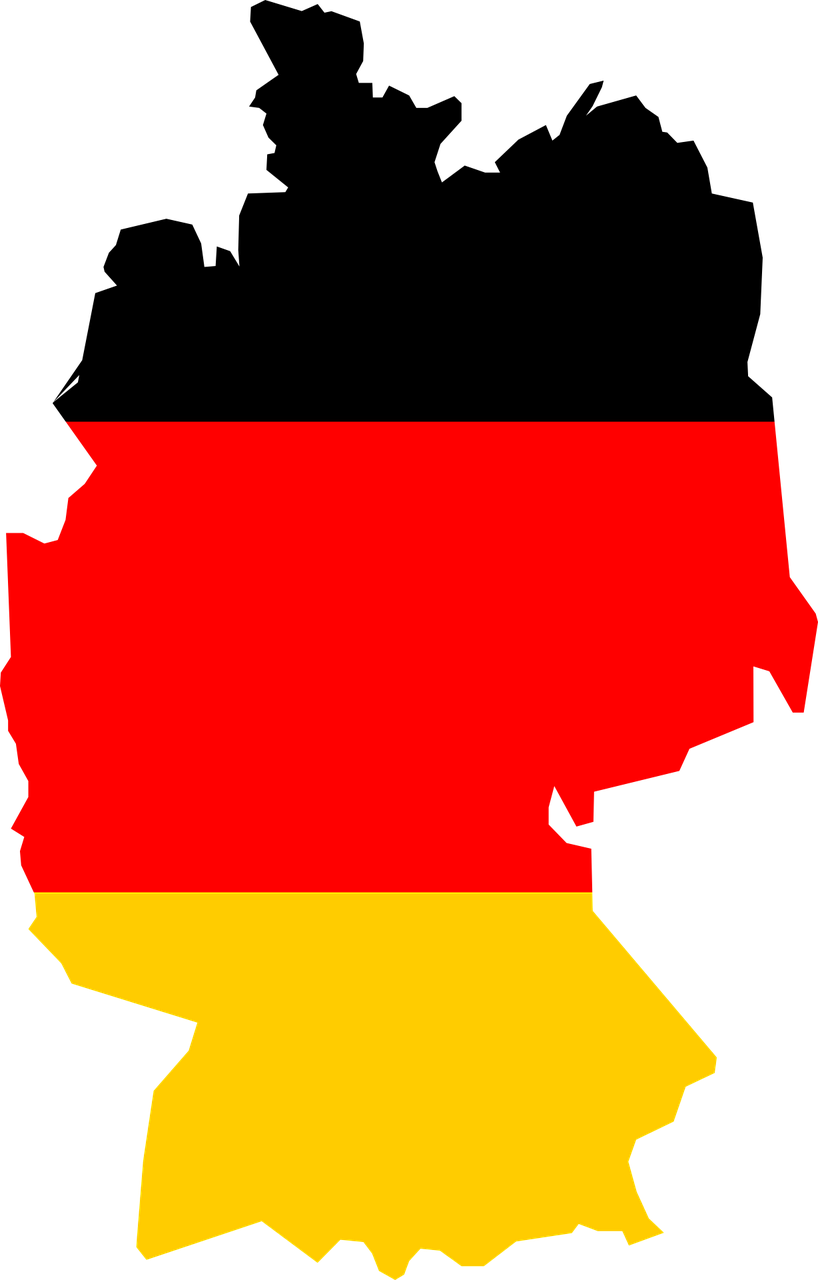 Bin ich in…?
Follow up 4
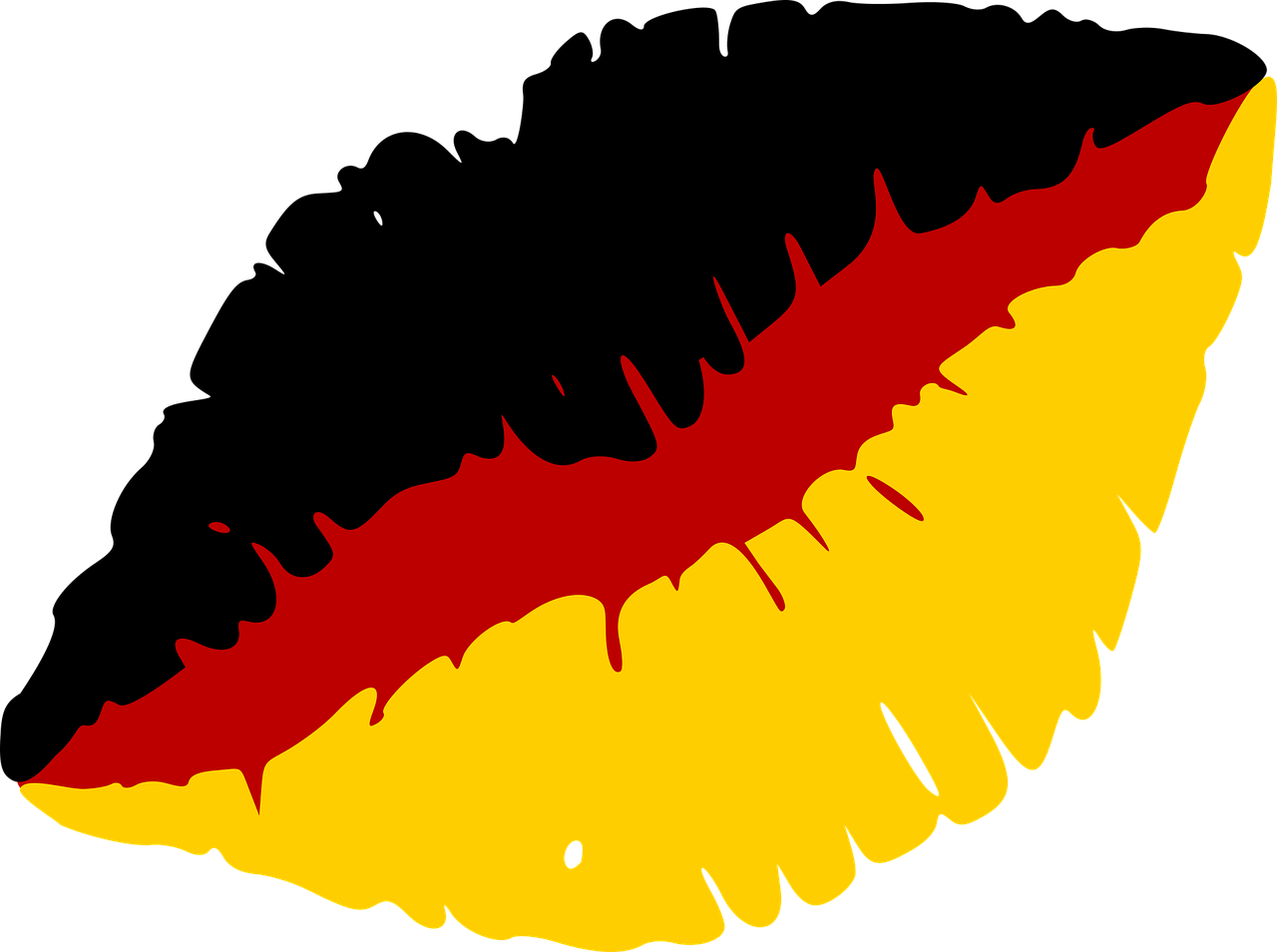 …
sprechen
60
S
0
START
[Speaker Notes: Timing: 5 minutes

Aim: to practise pronunciation of long and short [o], [a] and [u] sounds in a short question; to practise pronunciation and use of the intonation question ‘Bin ich in…?’, to practise use of ‘ja’ and ‘nein’ in a communicative context.

Procedure:
The teacher models the activity by asking a pupil to select a sticker with a place name on it and putting it on his/her (i.e. the teacher’s) back.  S/he shows the class briefly and then asks ‘Bin ich in XXX’ questions with all the place names until the pupils say ‘Ja’. When the name is wrong they say ‘Nein’.
Click on the place names to revise pronunciation if necessary.
Teacher puts sticker or post-it with one of the place names on each pupil’s back.
Pupils circulate in the room. Each pupil they meet they have one chance to guess their own place, saying ‘Bin ich in XXX’?
The listening pupil checks the sticker and says either ‘ja’ or ‘nein’.
Pupils have to try to find out their place in less than one minute.
Swap stickers and repeat the activity.

Note: The teacher can develop the activity by eliciting the locations from pupils that have discovered their location.  E.g. Wo bist du, (Rachel)?  Pupil answers: Ich bin in….The teacher can extend the questioning here by asking others to say where their classmates are:  E.g., Wo ist Mark?   Er ist in Unna.]

Schreib auf Englisch.
Follow up 5:
Can you get at least 15 points?
Vokabeln
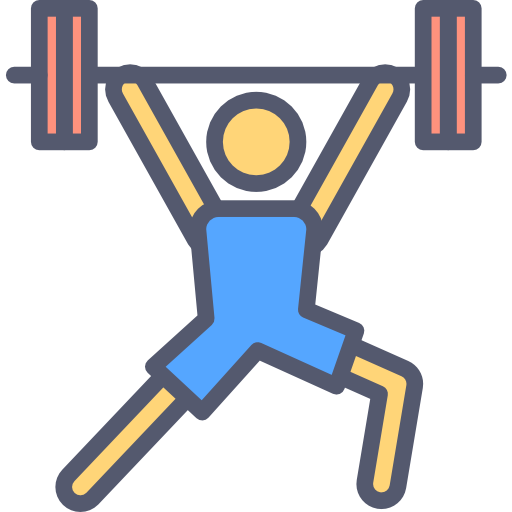 here
I
there
x3
hello (formal)
no
hello
Wörter
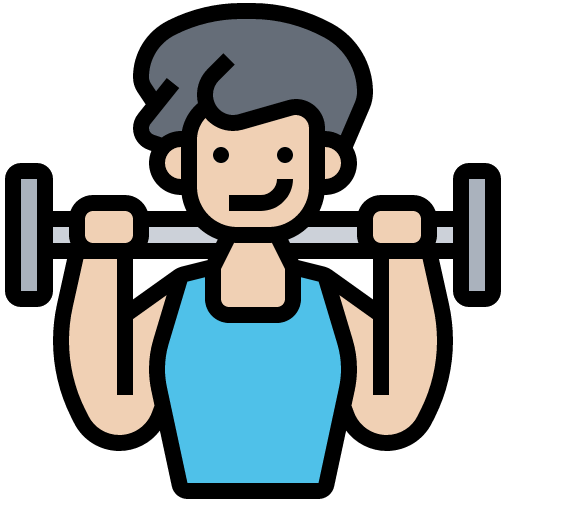 to be, being
is
ich bin
x2
you are
she
he
and
it
England
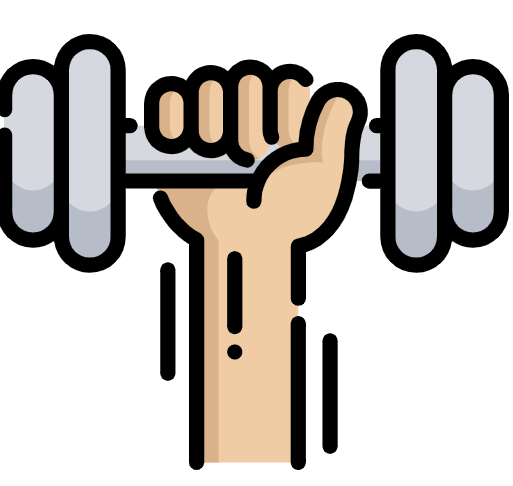 x1
great
Where?
Germany
[Speaker Notes: Timing: 5 minutes

Aim: to practise written comprehension of vocabulary from this and revisited weeks.

Procedure:1. Give pupils a blank grid.  They fill in the English meanings of any of the words and phrases they know, trying to reach 15 points in total.
Note:The most recently learnt and practised words are pink, words from the previous week are green and those from week 1 are blue, thus more points are awarded for them, to recognise that memories fade and more effort (heavy lifting!) is needed to retrieve them.]

Schreib auf Deutsch.
Follow up 5:
Can you get at least 15 points?
Vokabeln
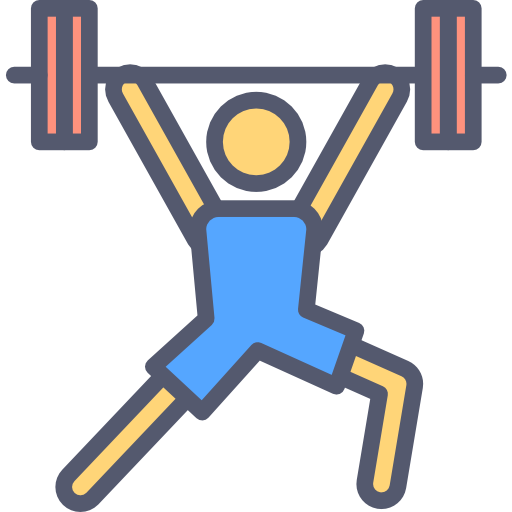 Hallo
da
ja
x3
Guten Tag
hier
nein
Wörter
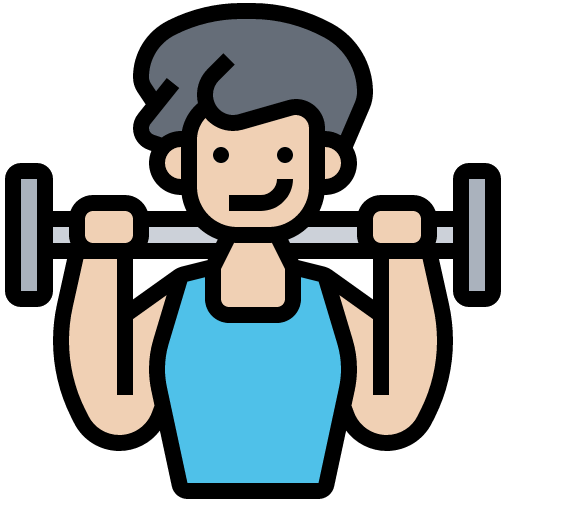 ich bin
er
sein
x2
du bist
sie
ist
Deutschland
toll
und
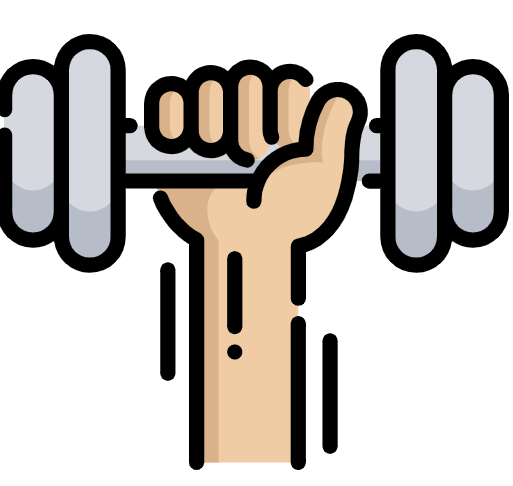 x1
es
Wo?
England
[Speaker Notes: Timing: 5 minutes

Aim: to practise written production of vocabulary from this and revisited weeks.

Procedure:1. Give pupils a blank grid.  They fill in the German meanings of any of the words and phrases they know, trying to reach 15 points in total.
Note:The most recently learnt and practised words are pink, words from the previous week are green and those from week 1 are blue, thus more points are awarded for them, to recognise that memories fade and more effort (heavy lifting!) is needed to retrieve them.]
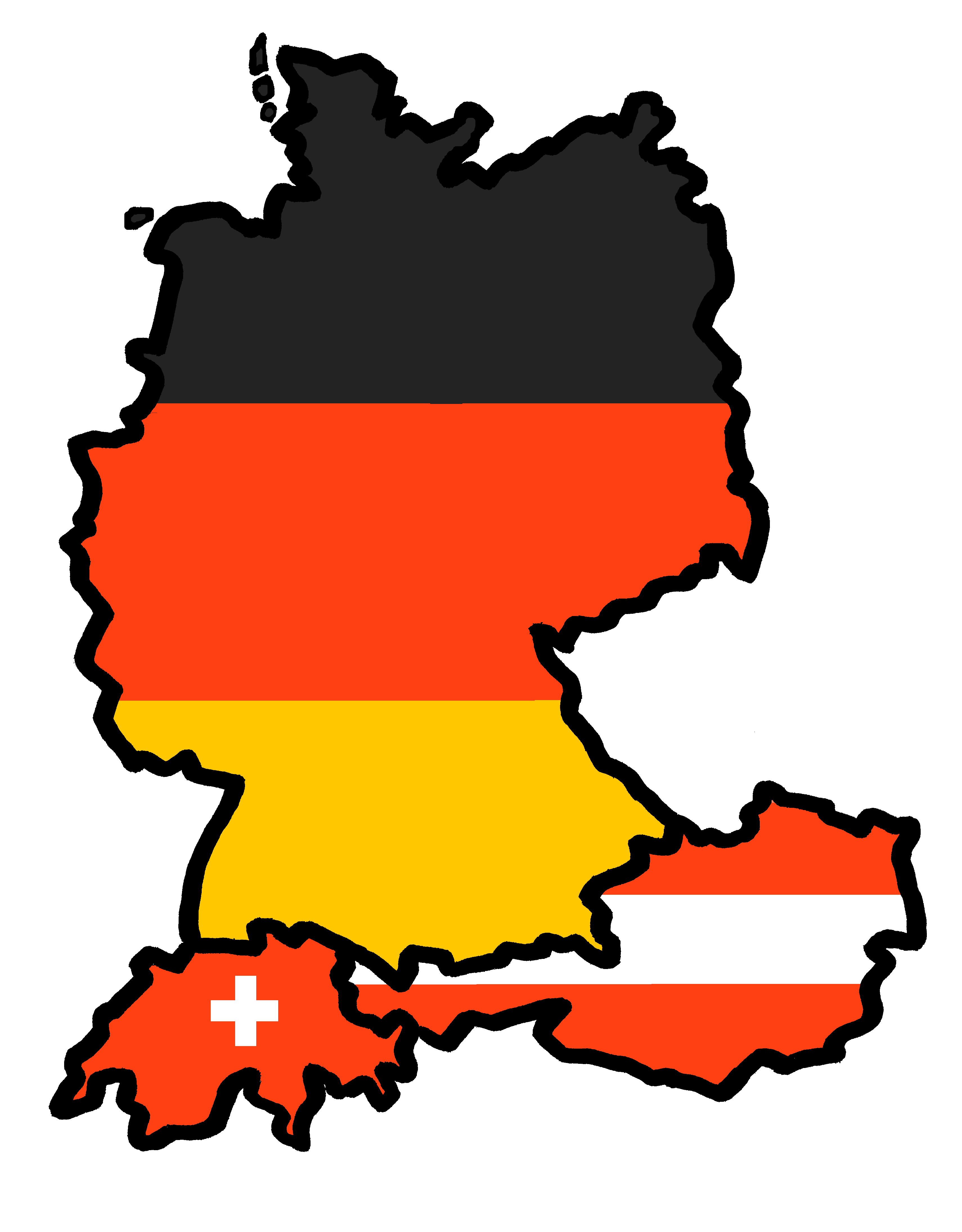 Tschüss!
rot

Schreib auf Englisch.
Follow up 5:
Can you get at least 15 points?
Vokabeln
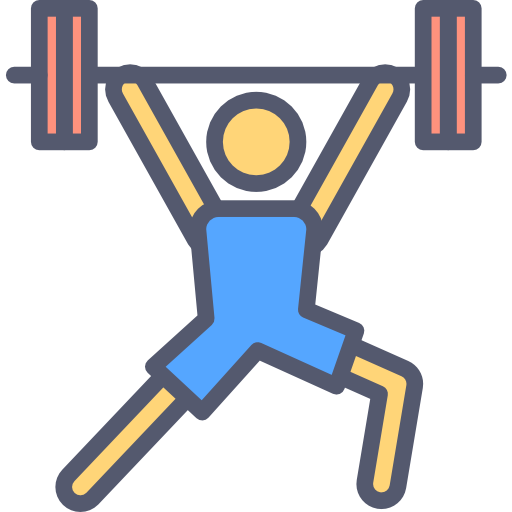 x3
Wörter
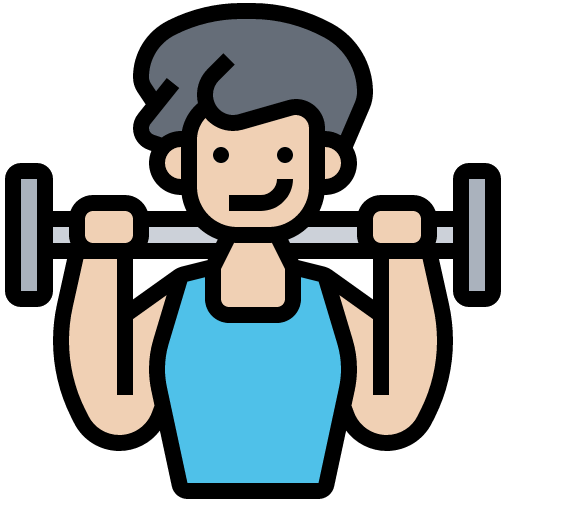 x2
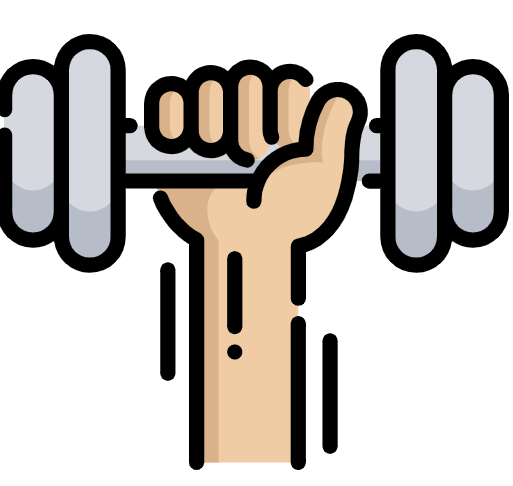 x1
[Speaker Notes: Handout 5A]

Schreib auf Deutsch.
Follow up 5:
Can you get at least 15 points?
Vokabeln
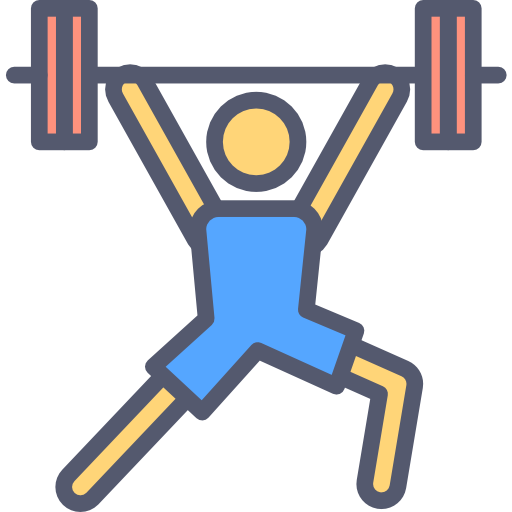 x3
Wörter
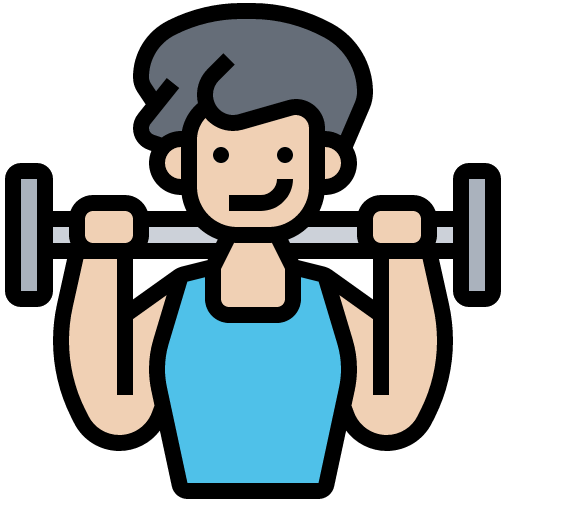 x2
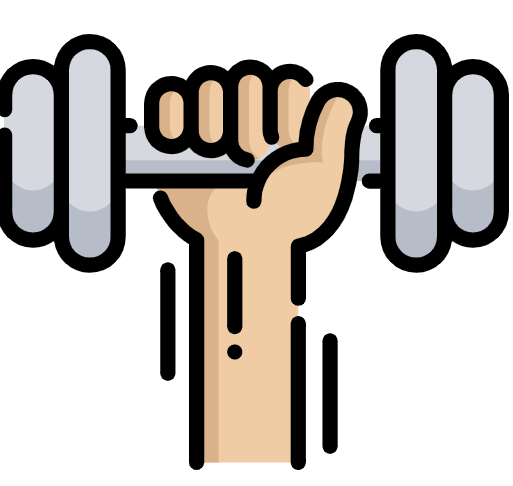 x1
[Speaker Notes: Handout 5B]